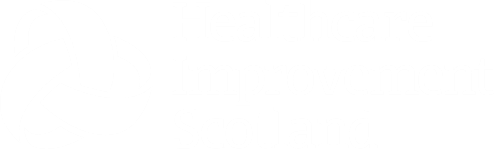 Interconnected Systems Mapping: Session Two
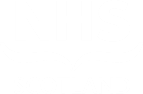 Supporting better quality health and social care for everyone in Scotland
[Speaker Notes: Before starting the ISM workshop, it is useful holding an ice breaker activity. With ISM it is useful to ask people to take ID badges off, in order to facilitate across a group with no fixed ideas about each other. 
Ice Breakers might be- find someone who (people bingo), or hopes and expectations in pairs that swap every 3 mins, 
Following this slide, you may want a brief overview of the locality, or stats about the system you are going to be mapping- please include your own alternative title and layout slides]
Agenda
[Speaker Notes: This slide is simply an overview of what is included in the presentation about ISM. 
An activity at this point may be to ask people to work in pairs or small groups and define Interconnected; System; and Map. This will help people to focus on what is and isn’t expected of them and is and isn’t possible within the workshop. It could also be helpful to have a hopes and fears flipchart up and ask for feedback about that, in order to refer to it throughout the session.]
Purpose of an ISM
To deliver a visual overview of an integrated health, social care and community system
Once completed, can be considered for what insights it offers around the interconnectedness of the system.
Help provide an understanding of the flow of demand on the health and social care system, indicate focus areas for further improvement work, and enable informed strategic decision-making.
[Speaker Notes: An ISM can help in visualising, understanding and discussing any system. As we are so often only involved in one part of a system, it is important when creating opportunities for change to see the whole system and how the interactions at different parts of the system work or could be improved.  Many of us will have been involved in work to look at patient flow, but understanding this in the context of the whole system can bring a new perspective and deepen our understanding.]
Making the connections
A connection between two services is:

People are referred across services (white)
There are agreements in place around shared care (black)
Information is shared across services (blue)
[Speaker Notes: An ISM can help in visualising, understanding and discussing any system. As we are so often only involved in one part of a system, it is important when creating opportunities for change to see the whole system and how the interactions at different parts of the system work or could be improved.  Many of us will have been involved in work to look at patient flow, but understanding this in the context of the whole system can bring a new perspective and deepen our understanding.]
Direction of travel
Using post-its next to the connection marker note down:

The direction of referral (can be both ways)
Whether a person is ‘discharged’ from one service to access the other
If there are additional access criteria
[Speaker Notes: An ISM can help in visualising, understanding and discussing any system. As we are so often only involved in one part of a system, it is important when creating opportunities for change to see the whole system and how the interactions at different parts of the system work or could be improved.  Many of us will have been involved in work to look at patient flow, but understanding this in the context of the whole system can bring a new perspective and deepen our understanding.]
Reflections
INSERT KEY THEMES FOR THE AREA HERE
[Speaker Notes: An ISM can help in visualising, understanding and discussing any system. As we are so often only involved in one part of a system, it is important when creating opportunities for change to see the whole system and how the interactions at different parts of the system work or could be improved.  Many of us will have been involved in work to look at patient flow, but understanding this in the context of the whole system can bring a new perspective and deepen our understanding.]
What does this mean for…
…people delivering services?

Are there challenging dynamics WHAT?
Are the right people doing the referrals?
Are people empowered to get the right support for people?

…leadership?
[Speaker Notes: An ISM can help in visualising, understanding and discussing any system. As we are so often only involved in one part of a system, it is important when creating opportunities for change to see the whole system and how the interactions at different parts of the system work or could be improved.  Many of us will have been involved in work to look at patient flow, but understanding this in the context of the whole system can bring a new perspective and deepen our understanding.]
Keep in touch
Twitter: @online_his
Email: comments.his@nhs.scot
Web: healthcareimprovementscotland.org
Blog: blog.healthcareimprovementscotland.org
Supporting better quality health and social care for everyone in Scotland
[Speaker Notes: Please do encourage anyone who would like to know more or to be in touch about a specific issue to contact the ihub team. We are very friendly!]